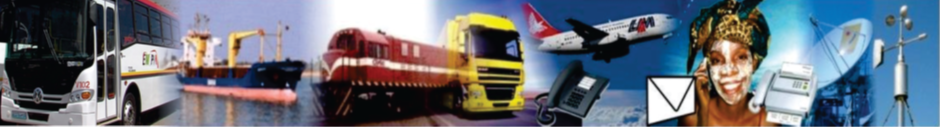 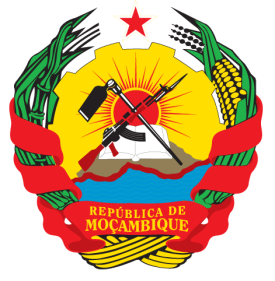 MINISTÉRIO DOS TRANSPORTES E COMUNICAÇÕES
BALANÇO DE OCORÊNCIA DE ACIDENTES DURANTE1 SEMESTRE DE 2024
Maputo, segunda-feira, 12 de agosto de 2024                                                                                                                         www.mtc.gov.mz
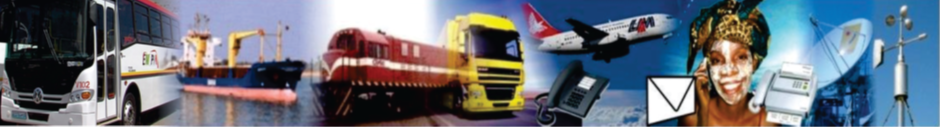 Nr. de ACIDENTES DE VIAÇÃO E SUAS CONSEQUÊNCIAS
2
Maputo, segunda-feira, 12 de agosto de 2024                                                                                                                                www.mtc.gov.mz
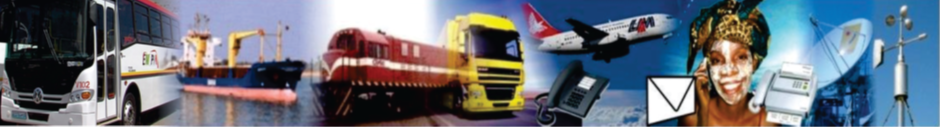 3
Maputo, segunda-feira, 12 de agosto de 2024                                                                                                                                www.mtc.gov.mz
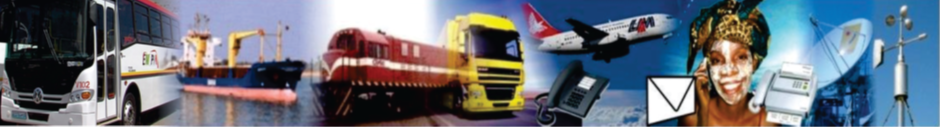 4
Maputo, segunda-feira, 12 de agosto de 2024                                                                                                                                www.mtc.gov.mz
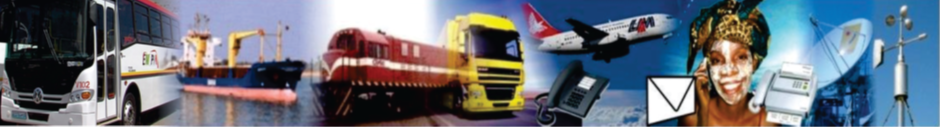 DESAFIOS E PESPECTIVAS
Aplicação efectiva das medidas de responsabilização de acordo com a legislação;
Rever e actualizar a sinalização rodoviária nas estradas Nacionais;
Garantir a reposição e presença de sinalização adequada
Intensificar as actividades de sensibilização, educação e fiscalização rodoviária;
Engajar os Líderes Comunitários, Estruturas Locais e designa-los em matérias de segurança rodoviária de modo a difundirem as matérias na comunidade;
Melhorar o padrão das estradas e o nível de segurança das mesmas;
Garantir uma fiscalização eficaz que contribua para a mudança de comportamento e atitudes;
As Bermas e serventias das estradas precisam de uma estratégia para limitar ocupações desordenadas e proliferação de vendedores.
OBRIGADO PELA 
ATENÇÃO DISPENSADA
5
Maputo, segunda-feira, 12 de agosto de 2024                                                                                   www.mtc.gov.mz
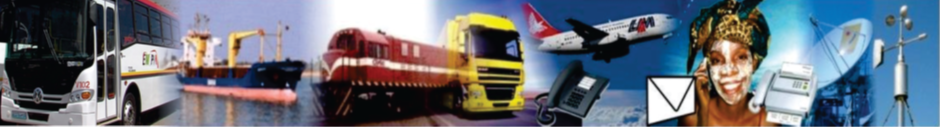 Anotações
A sinistralidade rodoviária continua critica, embora se tenha estabilizado em relação ao ano passado;
Os Atropelamentos continuam no topo do tipo de acidentes a par dos despistes e Capotamento;
Os motociclos e velocípedes estão escalando os índices de sinistralidade no pais;
A velocidade continua a ser a maior causa dos acidentes encabeçado a lista do comportamento humano, a causa principal dos acidentes;
A Província de Maputo, continua com um bom desempenho, depois de ter liderado os esforços para a redução dos acidentes  em 2023, alcançou aproximadamente 60% de casos e óbitos reduzidos;
As campanhas de sensibilização desenvolvidas por equipas conjuntas (INATRO, PRM/PT, SPIs, DPTcs, MTC), são um investimento necessário e não devem se limitar aos períodos festivos;
É urgente o Controlo intensivo da velocidade usando cada vez mais soluções tecnológicas mais avançadas.
 Esforços devem ser envidados para melhorar a qualidade da fiscalização rodoviárias
OBRIGADO PELA 
ATENÇÃO DISPENSADA
6
6
6
Balanço do I semestre 2024
Maputo, segunda-feira, 12 de agosto de 2024                                                                                                                                www.mtc.gov.mz
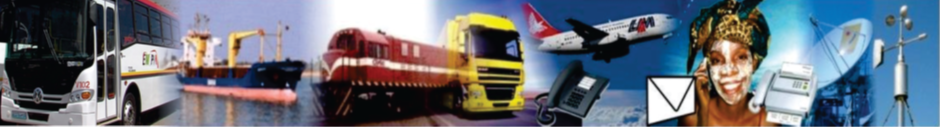 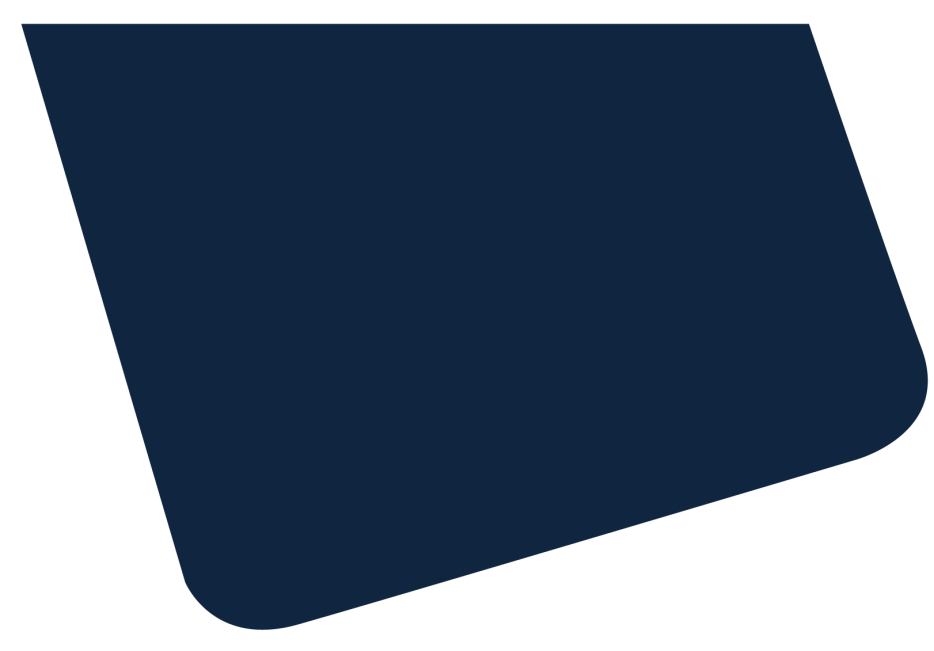 OBRIGADO PELA 
ATENÇÃO DISPENSADA
7
7
7